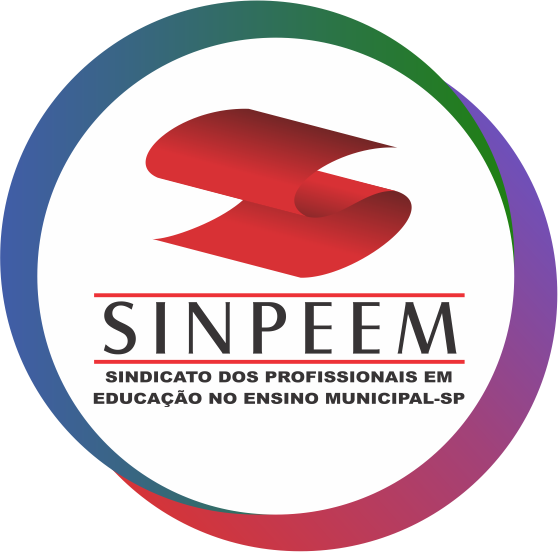 CURSO EaD
Intencionalidade e documentação pedagógica: o estreito diálogo entre teoria e prática
ENCONTRO DOIS
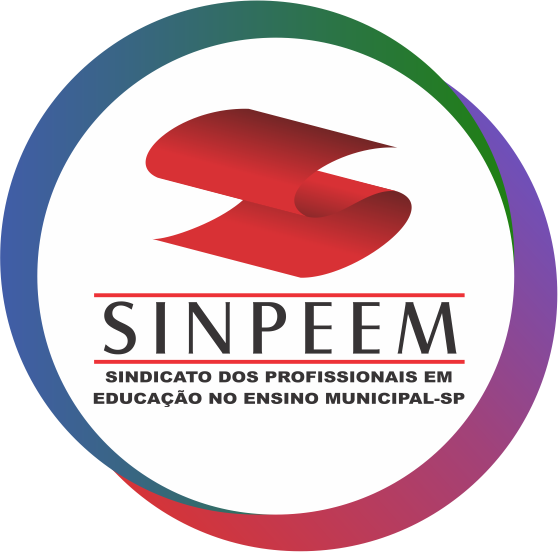 Objetivos
Refletir sobre uso do registro como instrumento utilizado na melhoria dos processos de ensinar e aprender.
Vivenciar situações propulsoras de um diálogo relacionado  à relação entre teoria e prática presentes na documentação da prática pedagógica.
2
www.sinpeem.com.br
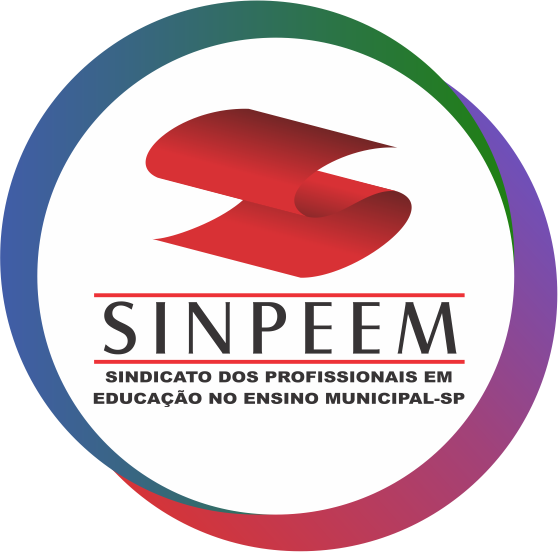 DOCUMENTAR...
ENCONTRO   ANTERIOR...
   
  Por quê? 
 O quê? 
 Como? 
De que forma o documento pedagógico se configura como ferramenta na intencionalidade pedagógica?
3
www.sinpeem.com.br
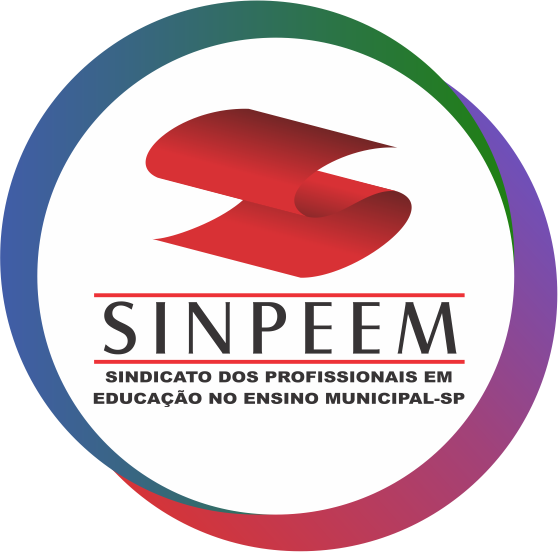 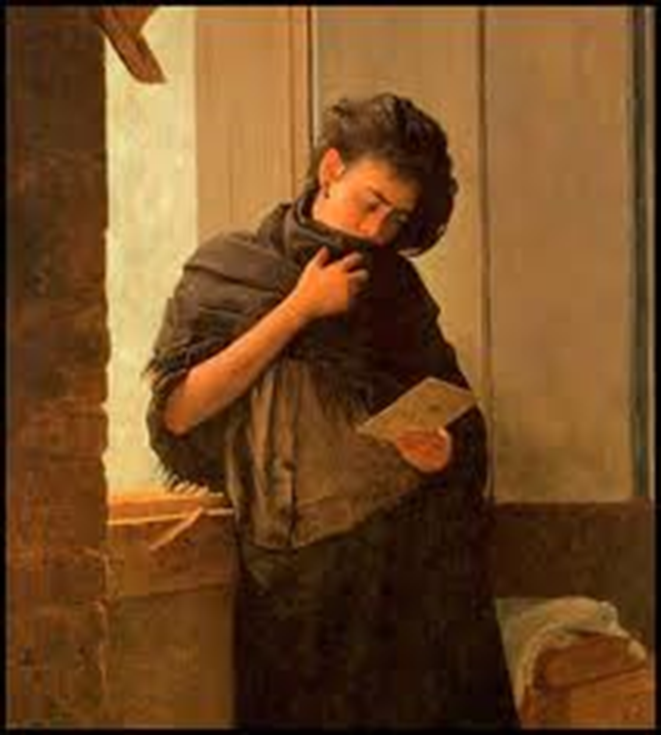 Uma imagem...gestos...cores...
Uma carta...
Um registro...
Saudade, 1899, óleo sobre tela, 197 cm x 101 cm., Almeida Júnior, Pinacoteca do Estado de São Paulo.
4
www.sinpeem.com.br
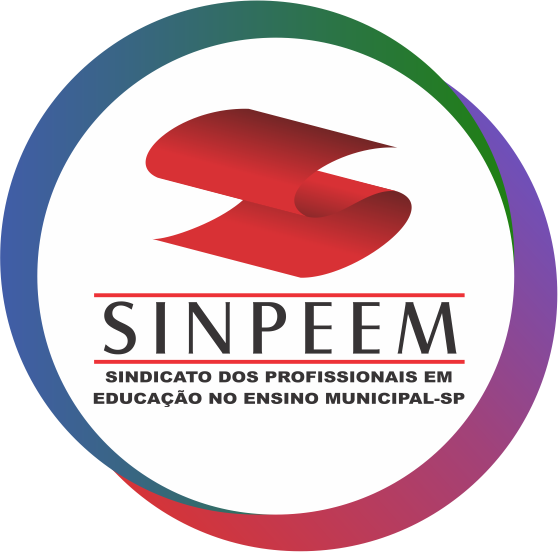 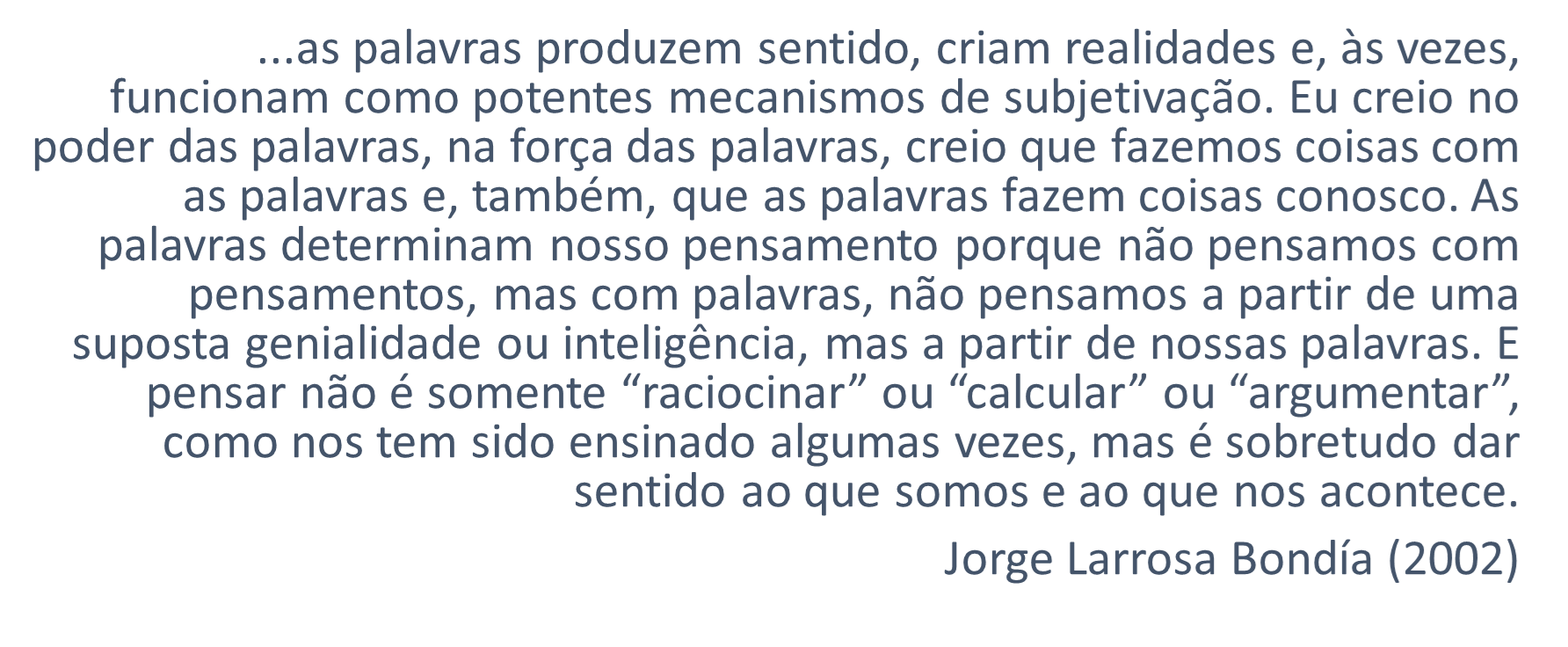 5
www.sinpeem.com.br
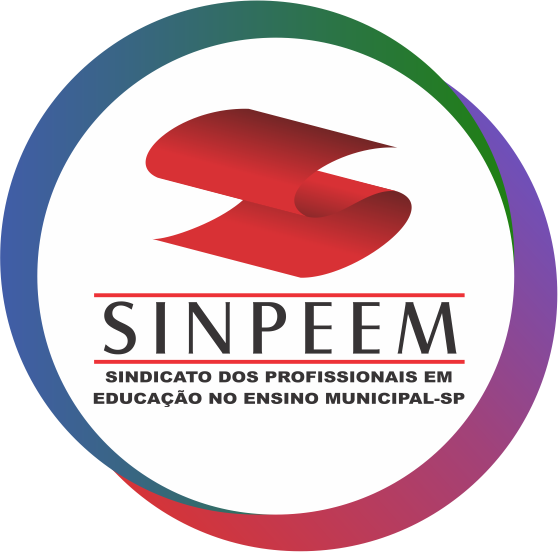 Por isso, atividades como considerar as palavras, criticar as palavras, eleger as palavras, cuidar das palavras, inventar palavras, jogar com as palavras, impor palavras, proibir palavras, transformar palavras etc. não são atividades ocas ou vazias, não são mero palavrório. Quando fazemos coisas com as palavras, do que se trata é de como damos sentido ao que somos e ao que nos acontece, de como correlacionamos as palavras e as coisas, de como nomeamos o que vemos ou o que sentimos e de como vemos ou sentimos o que nomeamos.
Jorge Larrosa Bondía (2002)
6
www.sinpeem.com.br
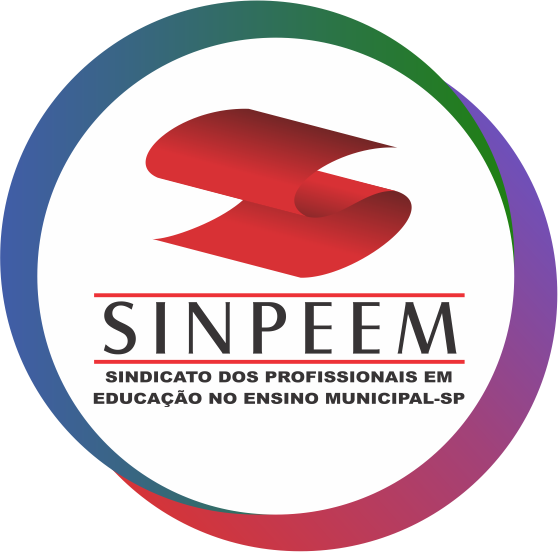 Objetivação e subjetivação do processo de documentar...
7
www.sinpeem.com.br
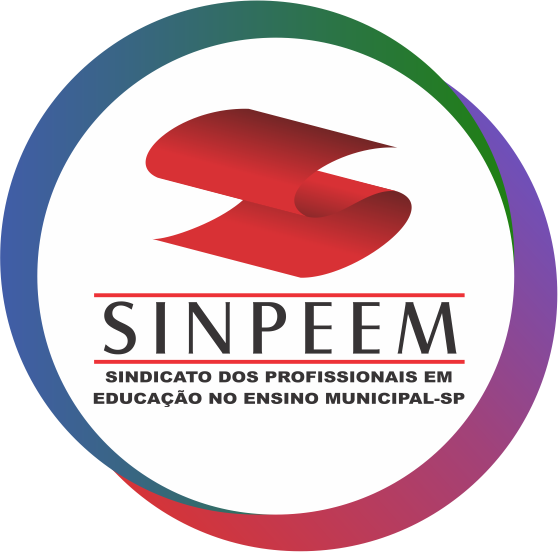 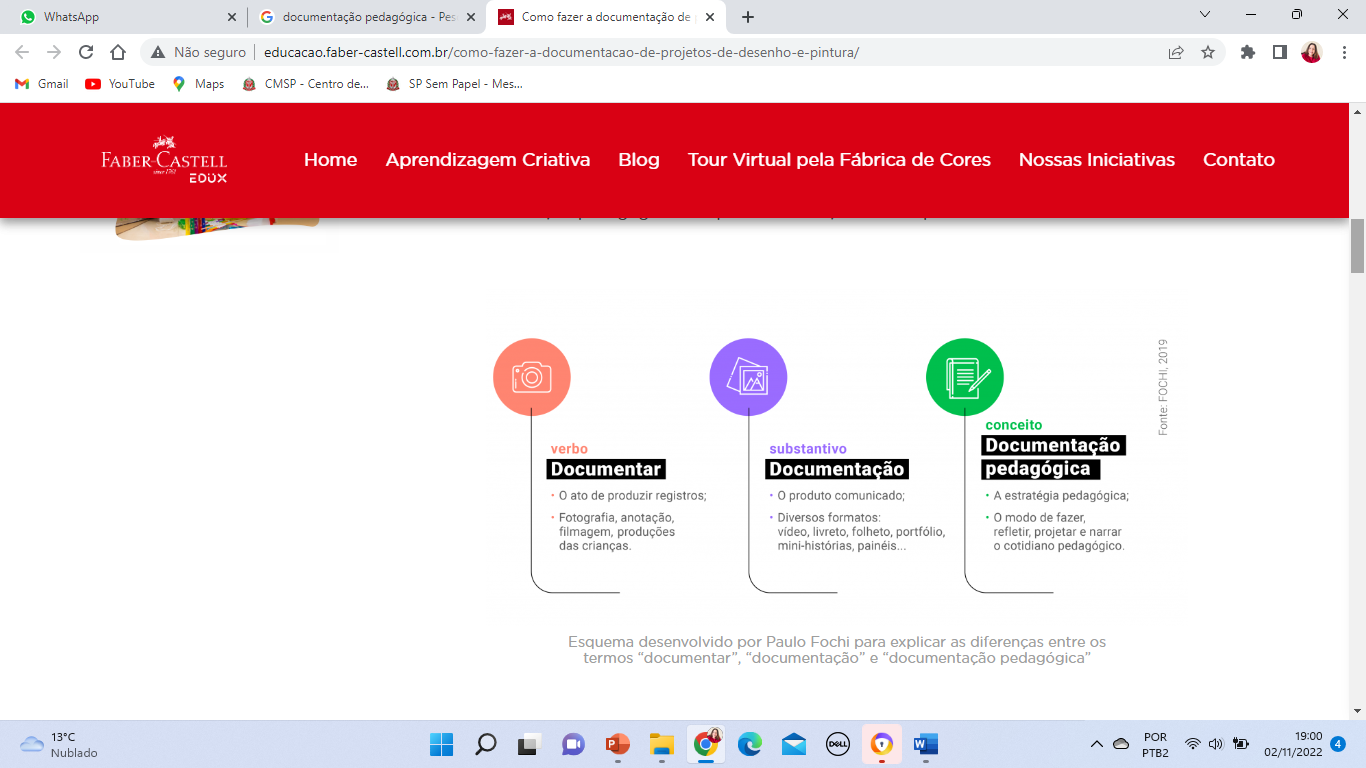 8
www.sinpeem.com.br
Tríade da construção de um projeto de documentação pedagógica
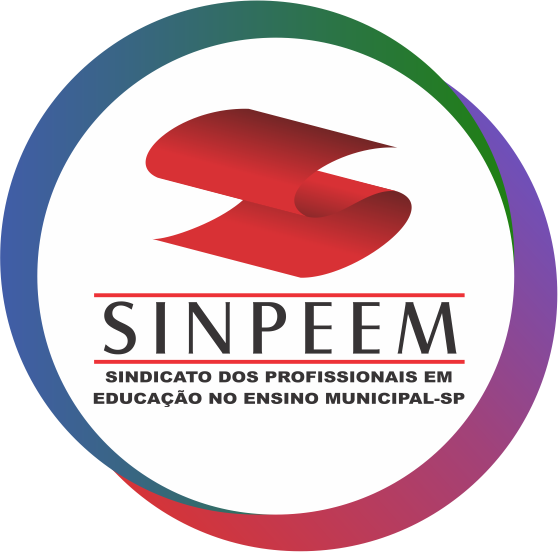 9
www.sinpeem.com.br
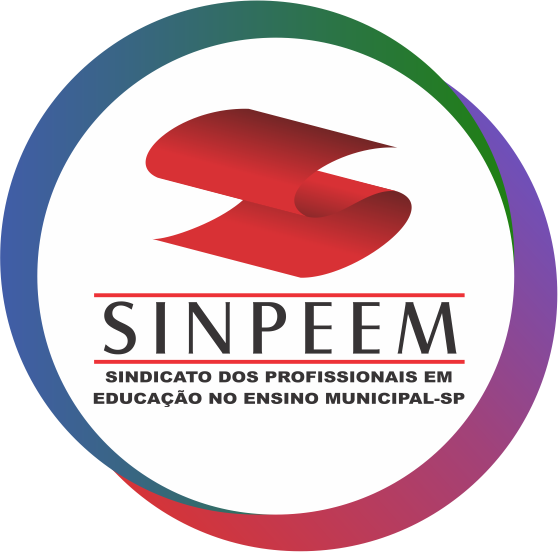 Documentação, de acordo com o dicionário Houaiss (2001), significa “[...] ato, processo ou efeito de documentar. Reunião de documentos com o propósito de esclarecer ou provar alguma coisa”
10
www.sinpeem.com.br
Dois exemplos...
Avaliação
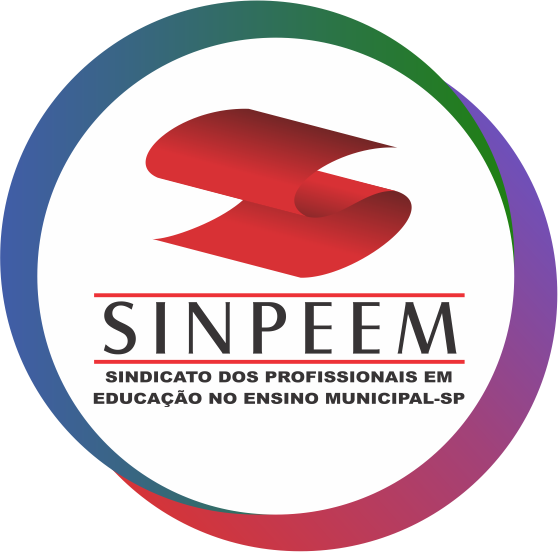 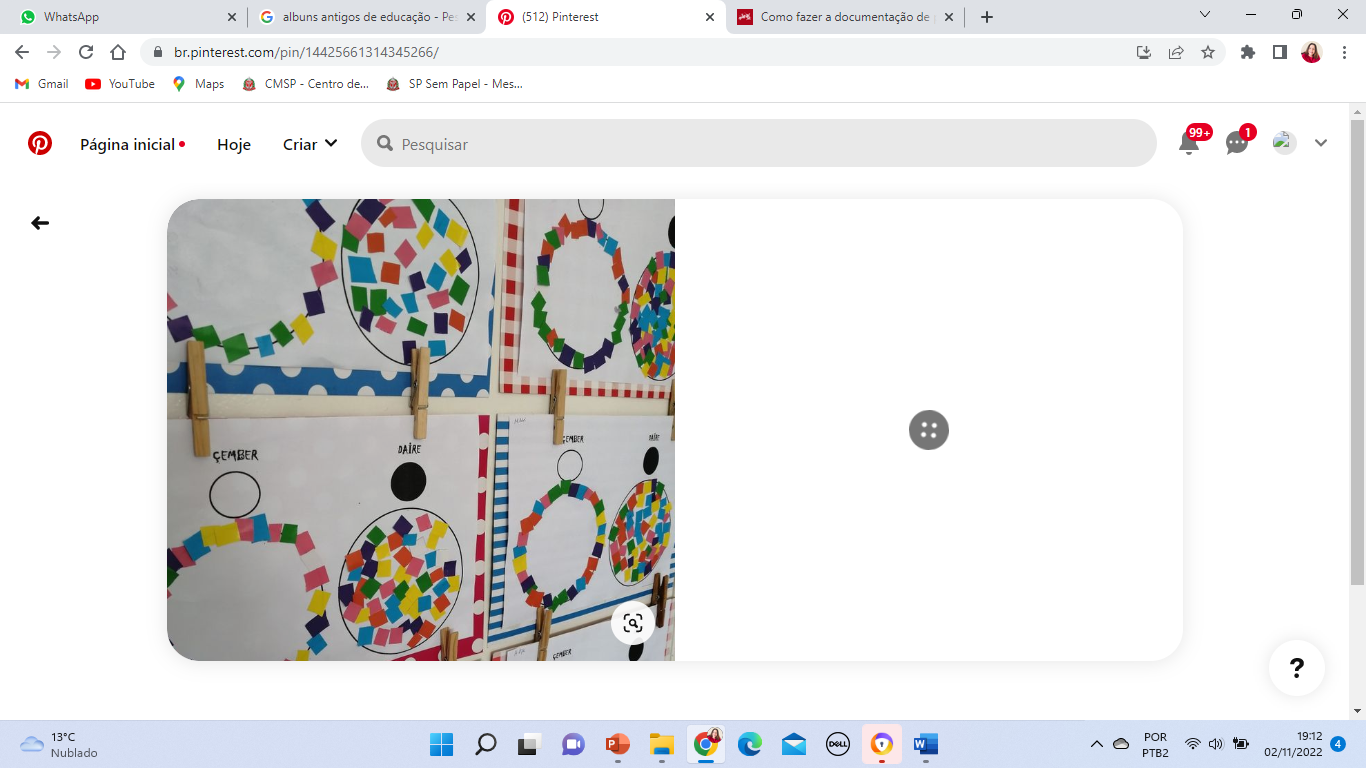 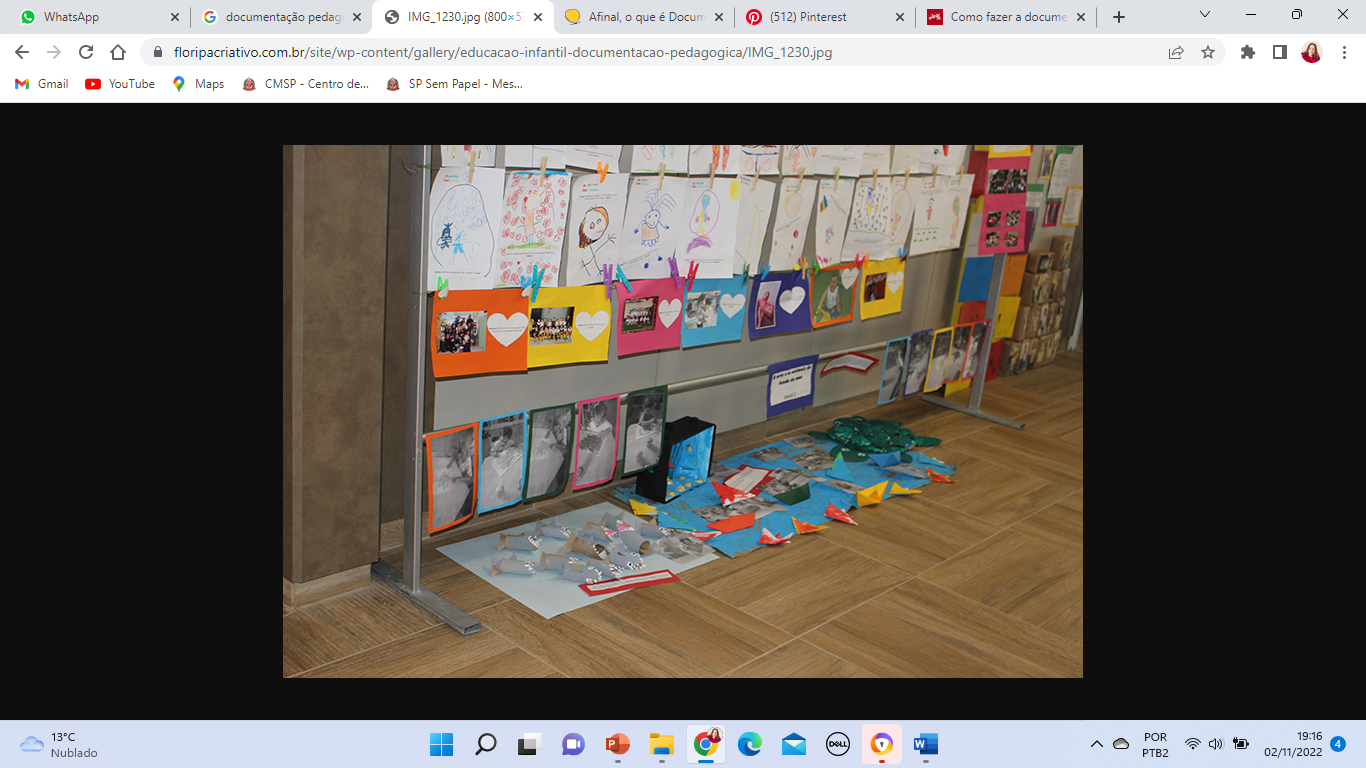 https://br.pinterest.com/pin/14425661314345266/
https://www.floripacriativo.com.br/site/wp-content/gallery/educacao-infantil-documentacao-pedagogica/IMG_1230.jp g
11
www.sinpeem.com.br
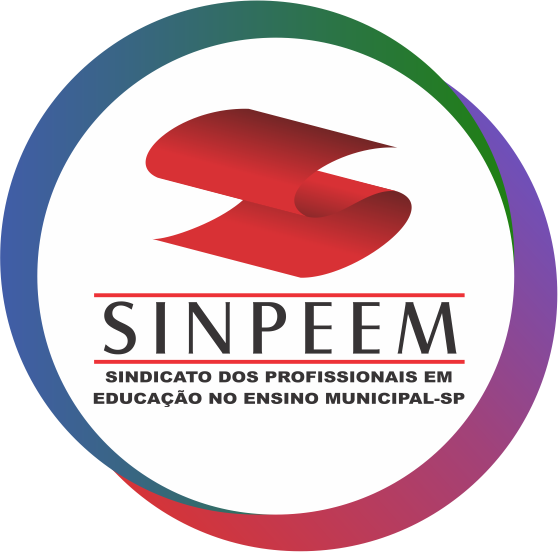 O que os registros dizem?
12
www.sinpeem.com.br
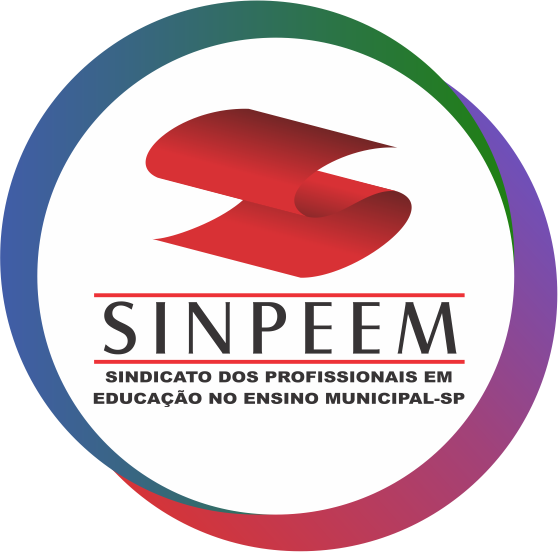 Outro exemplo...
Transcrição do blog de um colégio de São Paulo
13
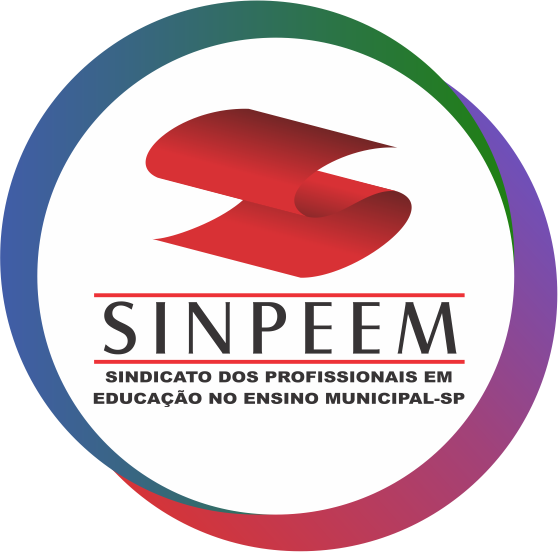 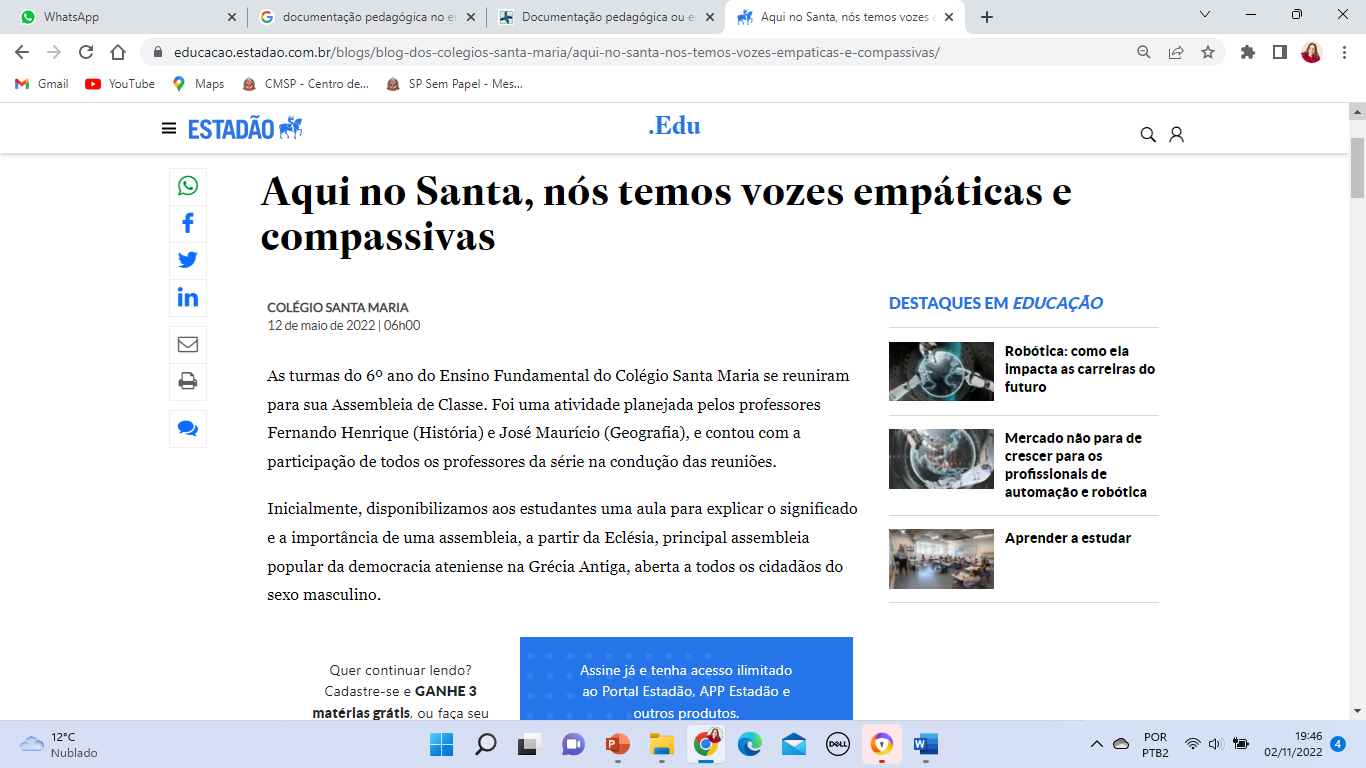 14
www.sinpeem.com.br
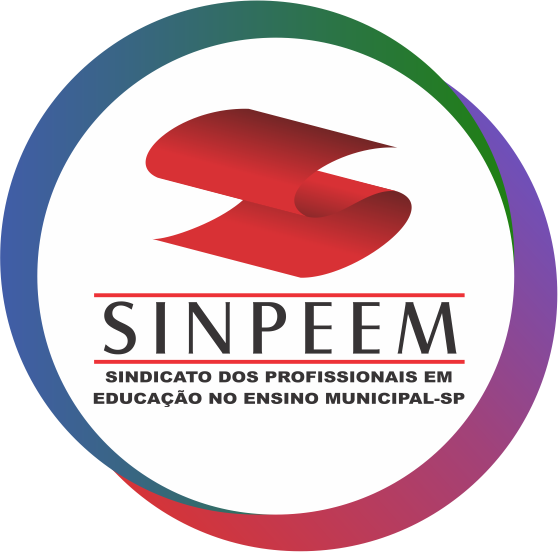 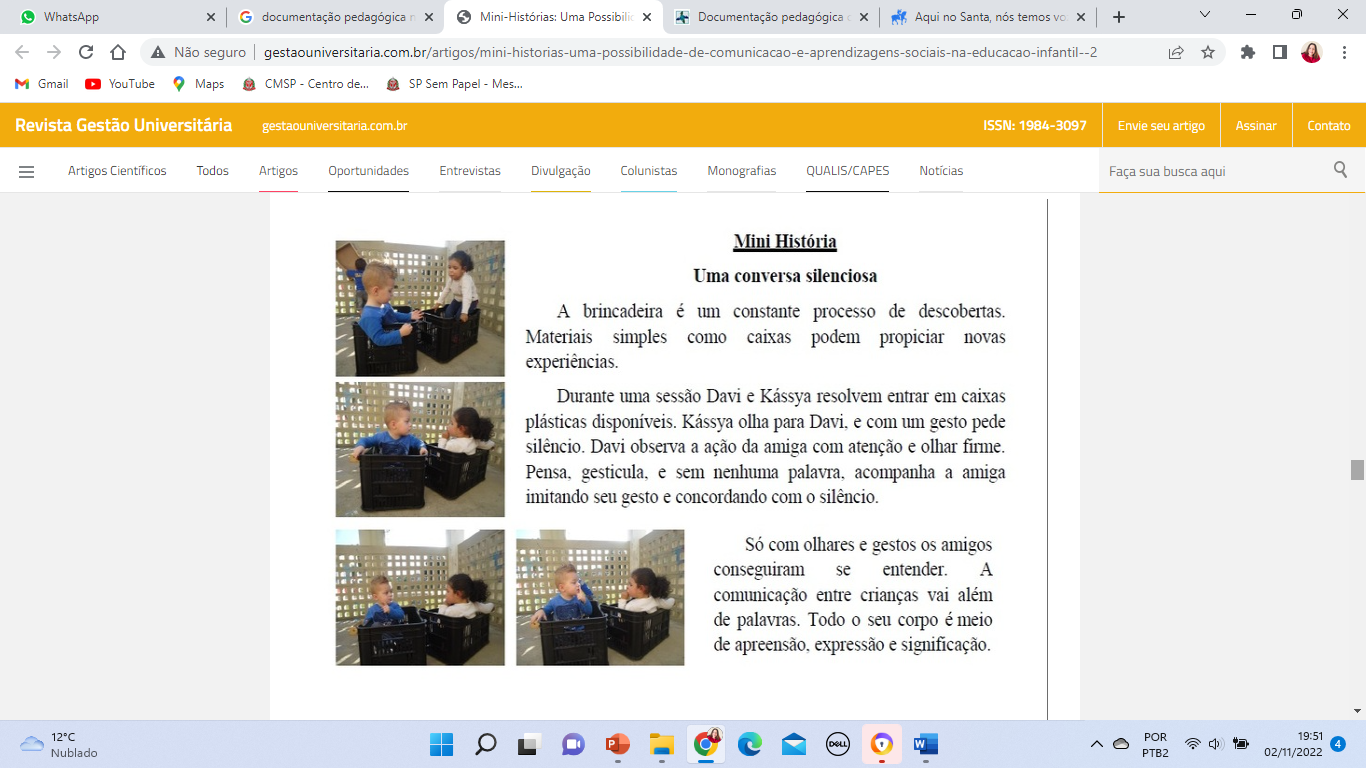 http://www.gestaouniversitaria.com.br/artigos/mini-historias-uma-possibilidade-de-comunicacao-e-aprendizagens-sociais-na-educacao-infantil--2
15
www.sinpeem.com.br
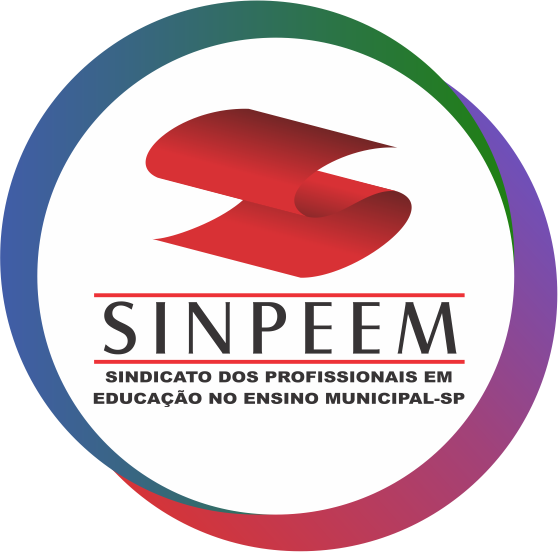 16
www.sinpeem.com.br
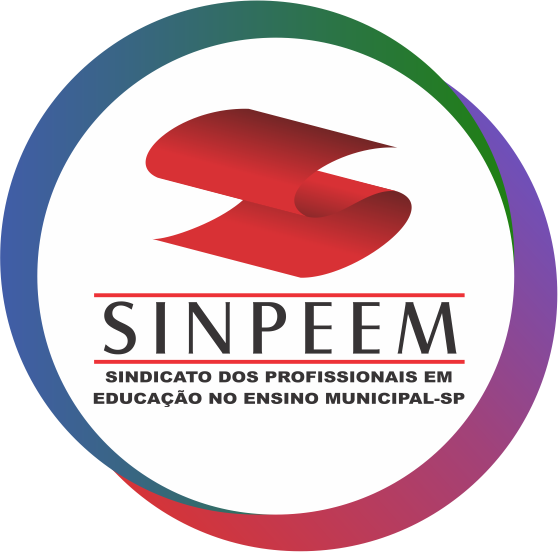 Questões importantes:
Qual a intencionalidade do processo?
Como se definirão as estratégias de documentação?
Qual o sentido da reflexão acerca das evidências indicadas pela documentação?
O que deve ser pautado pelo olhar?
17
www.sinpeem.com.br
Algumas considerações ...
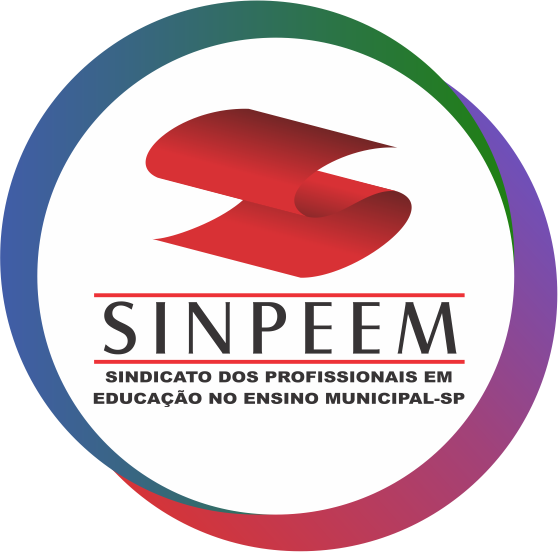 A ideia de documentação pedagógica como conceito ainda é reduzida a um simples documento ou registro.
O conceito de documentação pedagógica é uma importante contribuição do pedagogo Loris Malaguzzi, desenvolvido ao longo do seu trabalho como responsável pelas escolas municipais de Reggio Emilia.
Compilar registros e construir um documento pode ser apenas um material com temática pedagógica, mas sem reflexão e, especialmente, sem mudar a relação entre adultos e crianças e o modo como se relacionam com o conhecimento.
18
www.sinpeem.com.br
Algumas considerações ...
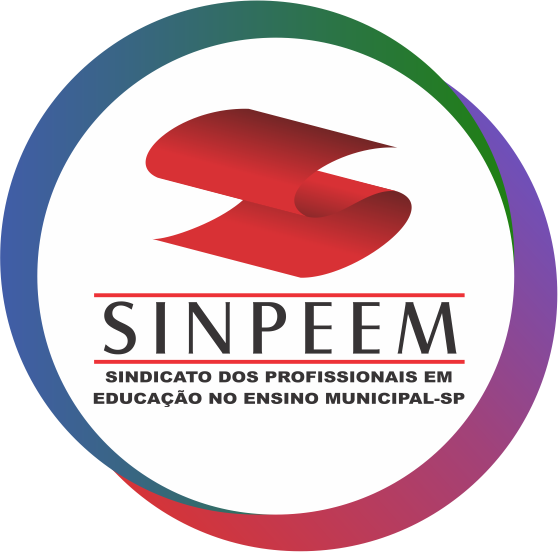 Segundo FOCHI ( 2021)	
o conceito de Documentação Pedagógica auxilia a:
a) qualificar a capacidade de escuta das crianças - porque passamos a compreender que escutar é um verbo ativo para que possamos aprender a responder às necessidades das crianças em termos de organização do
contexto pedagógico;
b) refletir a organização das propostas e do cotidiano pedagógico - harmonizando as demandas e necessidades de meninos e meninas com as da
instituição e dos adultos;
19
www.sinpeem.com.br
Algumas considerações ...
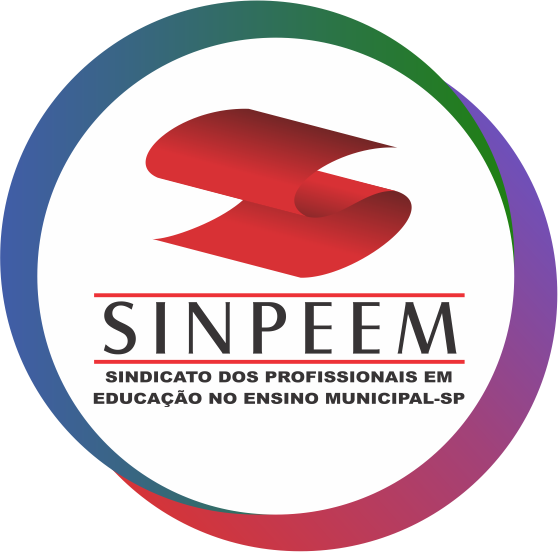 c) criar abertura para transformar os contextos em que estamos inseridos - pois um processo de transformação pedagógica passa pela disponibilidade dos sujeitos que constroem o cotidiano pedagógico, e isso ocorre por meio de um processo de  compreensão da necessidade de transformação e não por imposição;
d) vivenciar percursos de formação contextualizados e com alto grau de reflexividade por parte dos profissionais - que estão aprendendo a ver, refletir, projetar e construir conhecimento praxiológico sobre os processos vividos nas escolas;
20
www.sinpeem.com.br
Algumas considerações ...
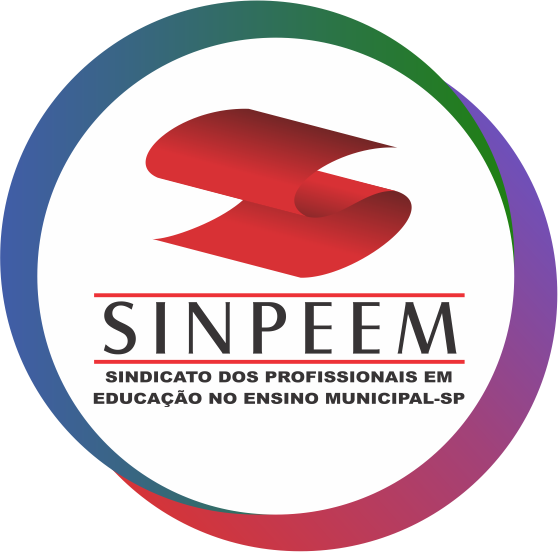 e) construir conhecimentos situados e fertilizados em teorias - aprendendo o verdadeiro exercício da pedagogia como ciência praxiológica;
f) narrar a aprendizagem de crianças, adultos e a identidade da escola - como exercício testemunhal para resgatar o cotidiano pedagógico e a aprendizagem das
crianças.
21
www.sinpeem.com.br
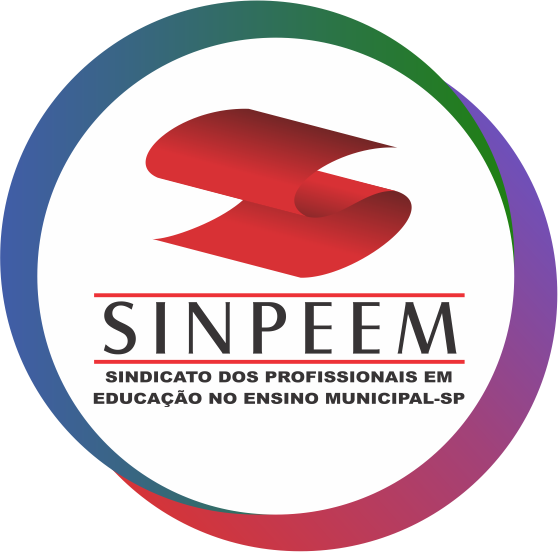 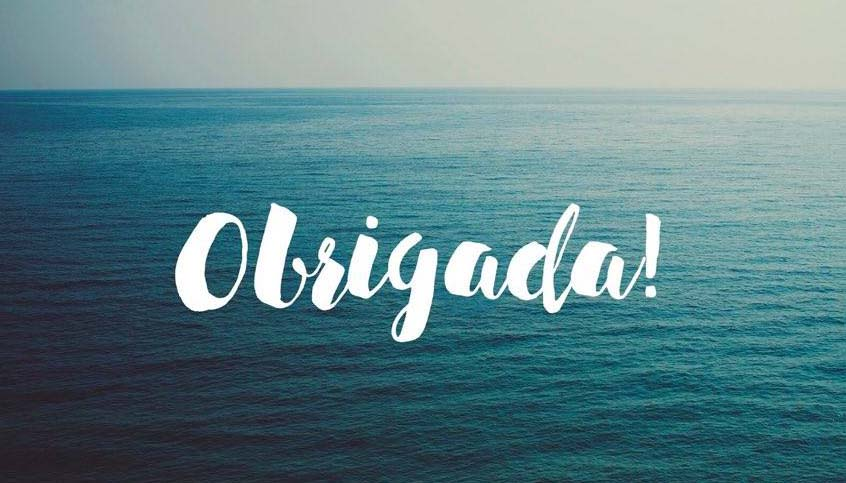 22
www.sinpeem.com.br